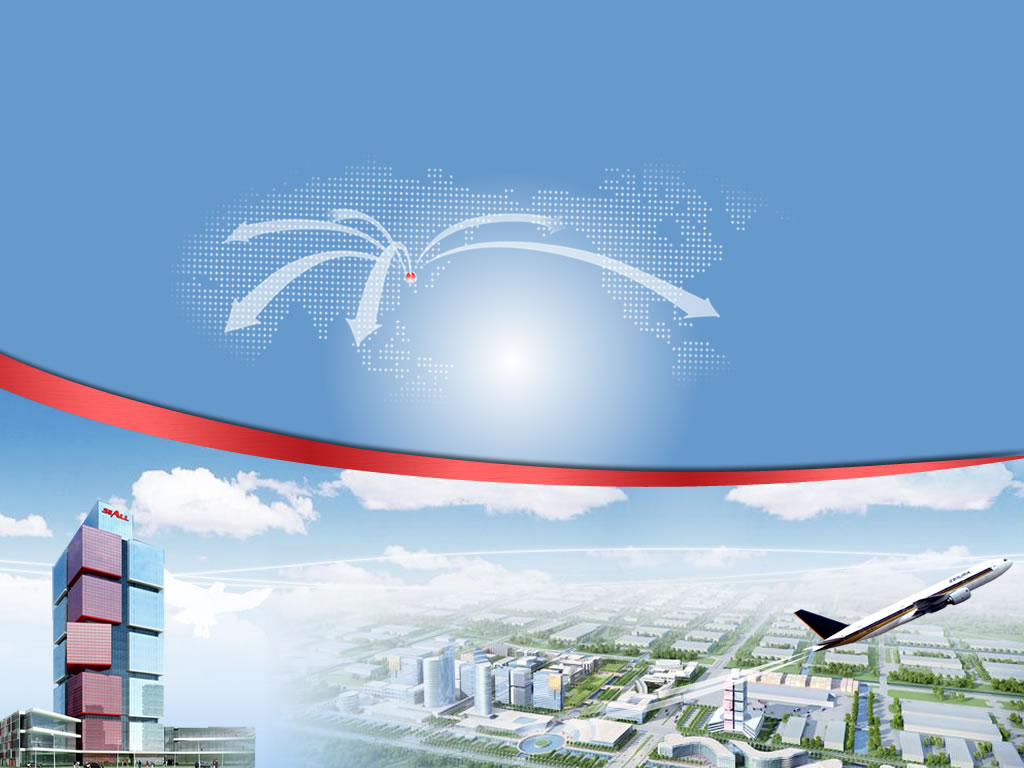 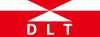 新三板每周资讯
战略投资部
第十九期
关于发布《全国中小企业股份转让系统挂牌公司董事会秘书任职及资格管理办法（试行）》
为了规范挂牌公司董事会秘书的任职及资格管理，根据《全国中小企业股份转让系统业务规则（试行）》、《全国中小企业股份转让系统挂牌公司分层管理办法（试行）》（以下简称《分层管理办法》）等有关规定，我司制定了《挂牌公司董事会秘书任职及资格管理办法（试行）》（以下简称《董秘管理办法》），现予以发布。

第一条为加强挂牌公司董事会秘书管理，完善公司治理，根据《全国中小企业股份转让系统业务规则（试行）》（以下简称《业务规则》）、《全国中小企业股份转让系统挂牌公司分层管理办法（试行）》（以下简称《分层管理办法》）等规定，制定本办法。
第二条本办法适用于全国中小企业股份转让系统（以下简称“全国股转系统”）挂牌公司及申请挂牌公司的董事会秘书任职及资格管理。挂牌公司及申请挂牌公司设立董事会秘书的应当遵守本办法的规定。
第三条董事会秘书应当遵守法律法规、部门规章、业务规则、公司章程和本办法的规定，忠实勤勉地履行职责。
关于发布《全国中小企业股份转让系统挂牌公司董事会秘书任职及资格管理办法（试行）》
第四条全国中小企业股份转让系统有限责任公司（以下简称“全国股转公司”）依据《业务规则》、《分层管理办法》及本办法规范挂牌公司董事会秘书的任职管理，开展挂牌公司董事会秘书的资格管理工作。
全国股转公司可以委托有关单位依据《业务规则》及本办法组织挂牌公司董事会秘书的培训及考试工作。
第五条董事会秘书是挂牌公司与全国股转公司、主办券商的指定联络人。董事会秘书对挂牌公司和董事会负责，履行以下职责：
（一）负责挂牌公司信息披露事务，协调挂牌公司信息披露工作，组织制定挂牌公司信息披露事务管理制度，督促挂牌公司及相关信息披露义务人遵守信息披露相关规定。
负责挂牌公司信息披露的保密工作，组织制定保密制度工作和内幕信息知情人报备工作，在发生内幕信息泄露时，及时向主办券商和全国股转公司报告并公告；
（二）负责挂牌公司股东大会和董事会会议的组织筹备工作，参加股东大会、董事会、监事会会议及高级管理人员相关会议，负责董事会会议记录工作并签字确认；
（三）负责挂牌公司投资者关系管理和股东资料管理工作，协调挂牌公司与证券监管机构、股东及实际控制人、证券服务机构、媒体等之间的信息沟通；
关于发布《全国中小企业股份转让系统挂牌公司董事会秘书任职及资格管理办法（试行）》
（四）负责督促董事会及时回复主办券商督导问询以及全国股转公司监管问询；
（五）负责组织董事、监事和高级管理人员进行证券法律法规、部门规章和全国股转系统业务规则的培训；督促董事、监事和高级管理人员遵守证券法律法规、部门规章、全国股转系统业务规则以及公司章程，切实履行其所作出的承诺。
在知悉挂牌公司作出或者可能作出违反有关规定的决议时，应当及时提醒董事会，并及时向主办券商或者全国股转公司报告；
（六）《公司法》、《证券法》、中国证监会和全国股转公司要求履行的其他职责。
第六条挂牌公司应当设立信息披露事务部门，由董事会秘书负责管理，并应当在《公司章程》中明确相应工作制度，为董事会秘书履行职责提供便利条件。
董事会秘书为履行职责有权了解公司的财务和经营情况，参加涉及信息披露的有关会议，查阅涉及信息披露的所有文件，并要求公司有关部门和人员及时提供相关资料和信息。董事、监事、财务负责人及其他高级管理人员和公司相关人员应当支持、配合董事会秘书在信息披露方面的工作。董事会秘书在履行职责过程中受到不当妨碍或者严重阻挠时，可以向主办券商或全国股转公司报告。
关于发布《全国中小企业股份转让系统挂牌公司董事会秘书任职及资格管理办法（试行）》
第七条董事会秘书应当具备履行职责所必需的财务、管理、法律专业知识及相关工作经验，具有良好的职业道德和个人品德。有下列情形之一的，不得担任挂牌公司董事会秘书：
（一）存在《公司法》第一百四十六条规定情形的；
（二）被中国证监会采取证券市场禁入措施，期限尚未届满的；
（三）被全国股转公司或证券交易所认定不适合担任公司董事、监事、高级管理人员的；
（四）挂牌公司现任监事；
（五）全国股转公司认定不适合担任董事会秘书的其他情形。
第八条除本办法第七条规定的情形外，有下列情形之一的人士，不得担任创新层挂牌公司董事会秘书：
（一）未取得全国股转公司颁发的董事会秘书资格证书，或者董事会秘书资格证书被吊销后未重新取得的；
（二）最近12个月存在《分层管理办法》第十二条第（三）项所列情形的；
（三）全国股转公司认定不适合担任创新层挂牌公司董事会秘书的其他情形。
关于发布《全国中小企业股份转让系统挂牌公司董事会秘书任职及资格管理办法（试行）》
第九条挂牌公司应当在董事会正式聘任董事会秘书后的两个转让日内发布公告，并向全国股转公司报备。公告应包括但不限于以下内容：
（一）董事会秘书符合本办法任职资格的说明；
（二）董事会秘书学历和工作履历说明；
（三）董事会秘书违法违规的记录（如有）；
（四）董事会秘书的通讯方式，包括办公电话、移动电话、传真、通信地址及专用电子邮件信箱地址等。
第十条董事会秘书被解聘或者辞职时，挂牌公司应当在两个转让日内发布公告并向全国股转公司报备。
挂牌公司解聘董事会秘书应当具有充分理由，不得无故将其解聘。
第十一条董事会秘书有下列情形之一的，挂牌公司应当自该事实发生之日起一个月内解聘董事会秘书：
（一）出现本办法第七条所规定情形之一的；
（二）连续三个月以上不能履行职责的；
（三）违反法律法规、部门规章、业务规则、公司章程，给挂牌公司或者股东造成重大损失的。
关于发布《全国中小企业股份转让系统挂牌公司董事会秘书任职及资格管理办法（试行）》
第十二条除本办法第十一条规定的情形外，创新层挂牌公司董事会秘书出现本办法第八条所规定情形之一的，挂牌公司应当自该事实发生之日起一个月内解聘。
第十三条挂牌公司应当在原任董事会秘书离职后三个月内聘任董事会秘书。董事会秘书空缺期间，董事会应当指定一名董事或者高级管理人员代行董事会秘书的职责，并及时公告，同时向全国股转公司报备。在指定代行董事会秘书职责的人员之前，由董事长代行董事会秘书职责。
基础层挂牌公司如在在原任董事会秘书离职后决定暂不设董事会秘书的，应当指定一名具有相关专业知识的人员负责信息披露管理事务，并向全国股份转让系统公司报备。
第十四条通过全国股转公司组织的董事会秘书资格考试的人士，可取得全国股转公司颁发的董事会秘书资格证书。
第十五条拟参加董事会秘书资格考试的相关人员应由挂牌公司（含申请挂牌公司）董事会进行推荐。有下列情形之一的人士不得推荐参加资格考试：
（一）本办法第七条第（一）、（二）、（三）项所规定情形之一的；
（二）董事会秘书资格证书被吊销且未满一年的；
（三）与挂牌公司无劳务关系的；
（四）全国股转公司认定的其他情形。
关于发布《全国中小企业股份转让系统挂牌公司董事会秘书任职及资格管理办法（试行）》
第十六条全国股转公司通过官方网站（www.neeq.com.cn）公布考试通知、考试范围、备考材料、考试方式、考试题型、考试结果等相关事项。
第十七条参加资格考试的人员应严格遵守考试纪律，被全国股转公司认定存在舞弊、扰乱考场秩序等严重违反考试纪律情形的，将被取消当次考试成绩，并在两年内不得参加资格考试；被全国股转公司认定存在代考行为的，将取消代考者及被代考者的当次考试成绩，且终身不得参加资格考试。
第十八条已通过资格考试的人员应当参加全国股转公司组织的后续培训。
后续培训采取课时制。挂牌公司董事会秘书应当于通过资格考试后每年参加不少于8个课时的后续培训；其他人员应当于通过资格考试后每年参加不少于4个课时的后续培训。
通过资格考试的人员被全国股转公司采取自律监管措施或纪律处分，或者被中国证监会及其派出机构采取行政监管措施或行政处罚的，应当在处罚后6个月内至少参加8个课时的后续培训。
关于发布《全国中小企业股份转让系统挂牌公司董事会秘书任职及资格管理办法（试行）》
第十九条通过资格考试的人员有以下情形之一的，全国股转公司可以吊销其董事会秘书资格证书：
（一）本办法第七条第（一）、（二）、（三）项所规定情形之一的；
（二）未按规定完成后续培训课时的；
（三）全国股转公司认定的其他情形。
第二十条除本办法第十九条规定的情形外，创新层挂牌公司董事会秘书出现第八条第（二）项规定情形的，全国股转公司吊销其董事会秘书资格证书。
第二十一条全国股转公司根据《业务规则》的规定对以下行为采取自律监管措施：
（一）明知相关人员不符合条件仍然推荐其参加考试；
（二）明知相关人员不符合条件仍然任命其为董事会秘书；
（三）对董事会秘书履职行为进行不当妨碍、严重阻挠和无故解聘，并导致违法违规，损害投资者利益等后果的；
（四）全国股转公司认定的其他行为。
第二十二条本办法由全国股转公司负责解释。
第二十三条本办法自发布之日起实施。
关于《董秘管理办法》的相关问答
一、制定和实施《全国中小企业股份转让系统挂牌公司董事会秘书任职及资格管理办法（试行）》（以下简称《董秘管理办法》）的主要原因是什么？
答：董事会秘书作为公司法人机关的重要组成部分，主要承担信息披露、投资者关系管理等工作，是促使公众公司规范运作，维护股东利益的重要保障。发布实施《董秘管理办法》是全国股转系统提高挂牌公司治理水平和实现“海量市场”有效监管的重要举措。
根据挂牌公司分层的差异化监管理念，《全国中小企业股份转让系统挂牌公司分层管理办法（试行）》（以下简称《分层管理办法》）规定创新层挂牌公司应当聘请取得任职资格的董事会秘书。《董秘管理办法》作为《分层管理办法》的配套规则，是挂牌公司差异化制度构建的重要内容，是确保挂牌公司分层顺利实施、促进创新层公司提升规范水平的重要保证。
二、挂牌公司都必须设置董事会秘书吗？
答：创新层挂牌公司应当聘请取得任职资格的董事会秘书；基础层挂牌公司可以根据实际情况决定是否聘请董事会秘书。挂牌公司设立董事会秘书的应当遵守《董秘管理办法》的规定。
关于《董秘管理办法》的相关问答
三、《董秘管理办法》的主要内容是什么？
答：《董秘管理办法》共二十三条，主要对挂牌公司董事会秘书的任职和资格作出规定。一是明确了董事会秘书的任职条件，以负面清单的形式列举了不得担任董事会秘书的情形。二是明确了董事会秘书职责的具体内容，同时要求挂牌公司应建立相应的工作制度，为董事会秘书履行职责提供必需环境和便利条件。三是规范董事会秘书的任免要求，重点明确了解聘董事会秘书的情形和董事会秘书空缺期间的相关安排，以保障董事会秘书的正当履职行为，以及有关工作的连续性。四是确定以资格考试的方式对董事会秘书资格进行认证，并以课时制管理资格人员的后续培训。五是明确相关违规主体应当承担的责任，对于不按规定推荐、任免，以及对董事会秘书履职行为进行妨碍、阻挠的违规行为，我司可采取相应的自律监管措施。
 
四、何时启动董事会秘书资格考试？
答：我们将优先开展创新层挂牌公司董事会秘书的资格考试。目前，我司正积极推进董事会秘书资格考试的各项准备工作，并将于近期发布考试通知。
关于发布《私募机构全国股转系统做市业务试点专业评审方案》
为做好私募基金管理机构（以下简称私募机构）参与全国股转系统做市业务试点（以下简称“做市试点”）的专业评审工作，根据《关于证券经营机构参与全国中小企业股份转让系统相关业务有关问题的通知》（证监发〔2014〕118号）、《关于做好私募机构新三板做市业务试点备案管理工作的通知》（证监办发〔2016〕40号）、《全国中小企业股份转让系统业务规则（试行）》、《全国中小企业股份转让系统股票转让细则（试行）》、《全国中小企业股份转让系统做市商做市业务管理规定（试行）》等有关规定，制定本评审方案。
一、总体要求
（一）评审含义。私募机构做市业务试点专业评审（以下简称“评审”）是指全国股转公司根据中国证监会的授权，组织专家对私募基金管理机构（含私募股权投资机构、私募证券投资机构及创业投资机构）做市业务实施方案进行评估，评价其合规性、合理性和可操作性。
（二）评审目的。按照稳起步、择优确定试点机构的原则，全国股转公司通过专业评审的方式，遴选出不超过10家私募机构进行做市业务试点。
关于发布《私募机构全国股转系统做市业务试点专业评审方案》
（三）评审程序。试点期间，专业评审集中一次进行，全国股转公司集中接收各私募机构提出的评审申请，组织专家开展评审工作，出具评审意见。
（四）评审原则。专业评审应坚持客观、公正、高效的原则，并接受中国证监会的指导和监督。评审工作从被评审机构的实际情况出发，进行实事求是地评价，减少自由裁量空间；评审工作不受其他因素干扰，评审尺度一致，对所有被评审对象一视同仁、不偏不倚；评审工作立足于简化程序，提高各个环节的效率。
二、私募机构申请评审的基本条件
符合以下条件的私募机构，可向全国股转公司提交评审申请材料：
（一）实缴注册资本不低于人民币一亿元，财务状况稳健；
（二）持续经营三年以上，且近三年年均资产管理规模不低于人民币二十亿元；
（三）申请机构及人员最近三年内未受过中国证监会行政处罚；
（四）具有符合新三板做市业务相关要求的业务实施方案和内部管理制度；
（五）设有专门的做市业务部门，配备做市业务人员不少于5名，其中风控人员不少于1名；
关于发布《私募机构全国股转系统做市业务试点专业评审方案》
（六）具有风险控制水平高、操作性较强的做市业务交易及结算技术方案；并承诺在评审验收前，按要求完成各项技术准备，确保做市业务系统符合相关技术规范，并通过全国股转公司的测试；
（七）已成为中国证券投资基金业协会普通会员；
（八）全国股转公司规定的其他条件。
三、评审机构
（一）评审机构。全国股转公司按照中国证监会的授权，设立跨单位的评审工作小组，由评审工作小组承担评审工作具体事宜。评审工作小组专家依据本评审方案对私募机构试点实施方案进行评审。
（二）专家组成。评审工作小组专家来自证监会相关部门，基金业协会，中国结算公司，以及全国股转公司内设部门，每单位（部门）至少确定2人以上（含2人）参加评审工作小组。
（三）评审方式。评审工作小组采用工作会议方式。评审工作小组会议的召开时间由全国股转公司根据情况确定。每次评审工作小组会议原则上由7-9名专家参加，各评审工作小组成员单位（部门）至少有1人参加。
关于发布《私募机构全国股转系统做市业务试点专业评审方案》
四、评审流程
评审流程主要包括私募机构提交申请、专业评审、业务技术准备及现场验收等四个环节。
（一）符合条件且有意向参与试点的私募机构应自本方案公布后30个工作日内按照《私募机构全国股转系统做市业务试点专业评审申请材料内容与格式》（见附件1）的要求向全国股转公司报送专业评审申请材料。逾期全国股转公司将不接收评审申请材料。
（二）评审工作小组按照评分指标（见附件2）对申请机构的申请材料进行评审打分，并在全国股转公司官方网站公布申请机构的得分排名情况及进入验收环节的机构名单。不具备本方案二（一）、（二）、（三）、（五）、（七）等款规定条件的私募机构，由申请机构撤回申请材料，不参加评审打分。
（三）进入验收环节的申请机构应按全国股转系统、中国结算要求及申请承诺，在现场验收前完成机构、人员、资金、业务、技术等准备，包括但不限于通过全国股转系统的上线测试、相关做市业务人员参加并通过全国股转公司组织的培训。
（四）评审工作小组将会同申请机构注册地证监局等相关派出机构，就申请机构的业务、技术准备情况，以及申请承诺的落实情况等进行现场验收。
（五）全国股转公司报请证监会同意后，在官方网站公布通过验收并进入试点名单。
关于发布《私募机构全国股转系统做市业务试点专业评审方案》
五、评审及验收内容
专业评审阶段，主要对申请材料中体现机构资本实力、资产管理规模、业务人员构成、监管及处罚记录、制度完备性等指标进行评审（具体评审内容见附件2）。
现场验收环节主要对申请材料的真实性等进行验证，并核查申请机构做市业务、技术准备就绪情况。
启动私募机构做市业务相关问答
1.为什么要开展私募机构做市业务试点？
私募机构开展做市业务，有利于丰富新三板做市机构类型、有效发挥私募机构定价能力、改善新三板市场流动性，对提高全国股转系统服务中小微企业能力具有积极意义。为此，中国证监会分别于2014年12月、2016年5月发布《关于证券期货经营机构参与全国股转系统相关业务有关问题的通知》（证监发【2014】118号文）、《关于做好私募机构新三板做市业务备案管理工作的通知》（证监办发【2016】40号文），对私募机构参与全国股转系统做市业务有关工作进行部署。根据中国证监会部署，全国股转公司于2016年9月14日发布《私募机构全国股转系统做市业务试点专业评审方案》（以下简称《评审方案》）。《评审方案》的发布及实施，标志着私募机构做市业务试点（以下简称“私募做市试点”）工作正式启动。
由于私募机构受监管程度、规范运作水平、合规意识相较于证券公司有所差距，为控制业务风险，初期采取试点方式，并适当控制试点规模，首批试点机构数量不超过10家。待试点开展一段时间后适时总结试点效果，评估进一步扩大试点的可行性。
启动私募机构做市业务相关问答
2.哪些私募机构可申请开展做市业务试点？
具备下列条件的公司制私募机构，可申请在全国股转系统开展做市业务试点：一是实缴注册资本不低于人民币一亿元，财务状况稳健；二是持续经营三年以上，且近三年年均资产管理规模不低于人民币二十亿元；三是申请机构及人员最近三年内未受过中国证监会行政处罚；四是具有符合全国股转系统做市业务相关要求的业务实施方案和内部管理制度；五是设有专门的做市业务部门，配备做市业务人员不少于5人，其中风控人员不少于1名；六是做市业务系统符合相关技术规范，并通过全国股转公司的测试；七是已成为中国证券投资基金业协会普通会员；八是全国股转公司规定的其他条件。
 
3.私募机构申请从事做市业务试点应按何种程序办理？
经全国股转公司备案，私募机构可从事全国股转系统做市业务试点。备案前，私募机构应向全国股转系统申请做市业务试点专业评审（以下简称“专业评审”）；通过专业评审的，全国股转系统将与其签署业务协议，向其出具备案函并予以公告。
启动私募机构做市业务相关问答
2.哪些私募机构可申请开展做市业务试点？
具备下列条件的公司制私募机构，可申请在全国股转系统开展做市业务试点：一是实缴注册资本不低于人民币一亿元，财务状况稳健；二是持续经营三年以上，且近三年年均资产管理规模不低于人民币二十亿元；三是申请机构及人员最近三年内未受过中国证监会行政处罚；四是具有符合全国股转系统做市业务相关要求的业务实施方案和内部管理制度；五是设有专门的做市业务部门，配备做市业务人员不少于5人，其中风控人员不少于1名；六是做市业务系统符合相关技术规范，并通过全国股转公司的测试；七是已成为中国证券投资基金业协会普通会员；八是全国股转公司规定的其他条件。
 
3.私募机构申请从事做市业务试点应按何种程序办理？
经全国股转公司备案，私募机构可从事全国股转系统做市业务试点。备案前，私募机构应向全国股转系统申请做市业务试点专业评审（以下简称“专业评审”）；通过专业评审的，全国股转系统将与其签署业务协议，向其出具备案函并予以公告。
启动私募机构做市业务相关问答
4.私募机构应如何申请专业评审？
私募机构可按照《评审方案》规定的内容与格式要求，自《评审方案》发布之日起30个工作日内，向全国股转公司提交专业评审申请，申请材料应当包括但不限于申请书、承诺书、业务实施方案等内容。
 
5.全国股转公司如何组织开展专业评审？
《评审方案》规范了全国股转公司组织专业评审的原则、组织、内容、程序等。一是评审原则。专业评审工作将在中国证监会指导监督下，坚持客观、公正、高效的原则，评审标准以可量化指标为主，确保无自由裁量空间。二是评审组织。全国股转公司设立跨单位的评审工作小组，由评审工作小组承担评审工作具体事宜；评审专家由证监会私募部、公众公司部，全国股转公司、中国证券投资基金业协会、中国结算公司等5家单位相关专业人员组成。三是评审程序及内容。为降低市场成本，避免私募机构浪费资源投入，专业评审分为申请材料评审及现场验收两个环节。未通过材料评审的申请机构无须实质开展做市业务技术准备；在现场验收前，通过材料评审的申请人须完成相应业务、技术准备，并通过全国股转系统组织的上线测试。材料评审中，评审专家主要对申请材料及业务制度的完备性、申请条件的充分性等进行评分；现场验收中，评审专家将对有关申请机构业务技术实际准备及承诺事项落实情况等进行检查验收。
启动私募机构做市业务相关问答
6.全国股转公司对私募机构开展做市业务试点有何特殊安排？
按照监管一致性原则，私募机构享有与证券公司类做市商同等权利、义务，适用《全国中小企业股份转让系统业务规则（试行）》、《全国中小企业股份转让系统做市商做市业务管理规定（试行）》、《全国中小企业股份转让系统转让细则（试行）》、《全国中小企业股份转让系统股票转让方式确定及变更指引（试行）》等相关规定。
同时，全国股转公司根据私募机构业务运营特点做出了以下差异化安排：一是私募做市试点采用特殊经纪结算模式。由于私募机构不具备结算参与人资格，私募做市商开展做市业务，应通过并仅可通过一家具有中国结算结算参与人资格的主办券商办理相关证券、资金的清算交收业务；二是为防范利益冲突，私募机构做市标的不得为其作为基金管理人的基金（或资产管理计划）直接或间接持股百分之十以上的股票；三是私募机构不得使用受托管理的客户资金进行做市，做市资金来源仅限于其自有资金。
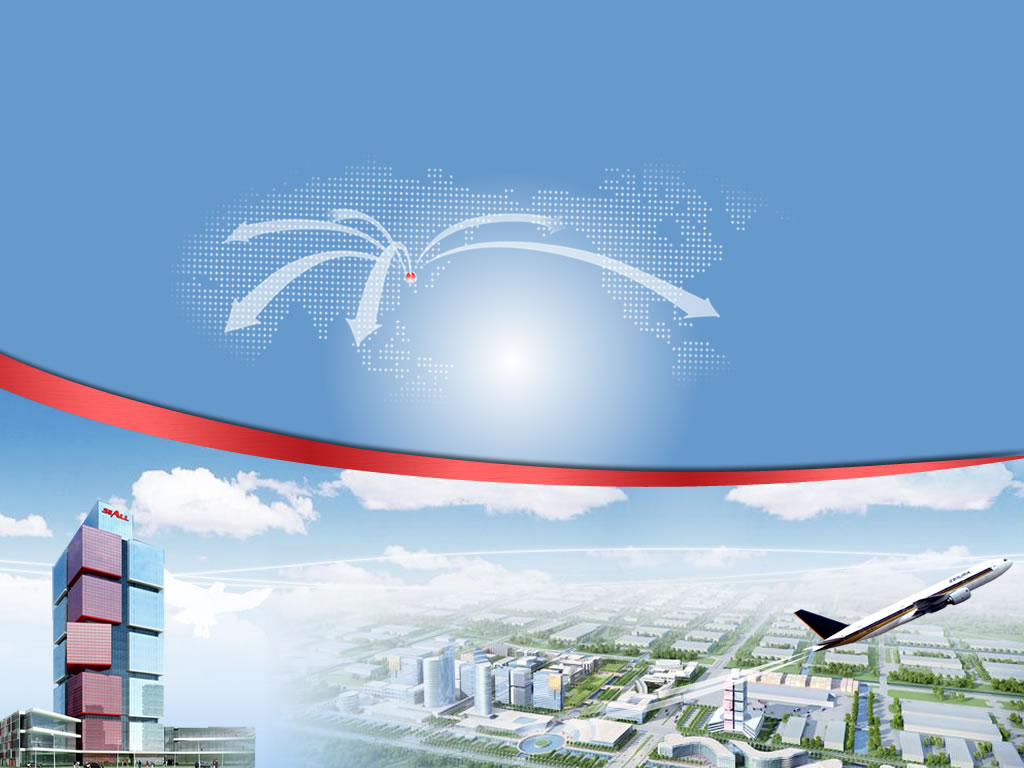 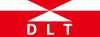 谢谢！